RELATÓRIO DE
TRANSPARÊNCIA FISCAL
// DATA BASE: 2024 // EDIÇÃO 16
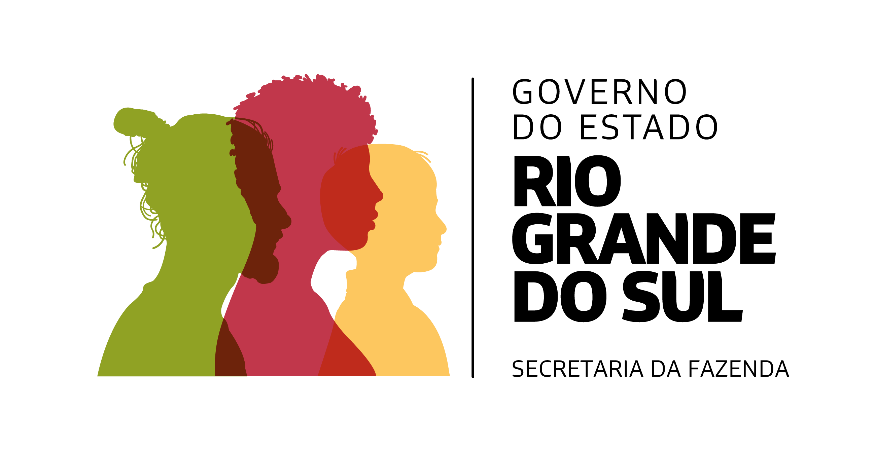 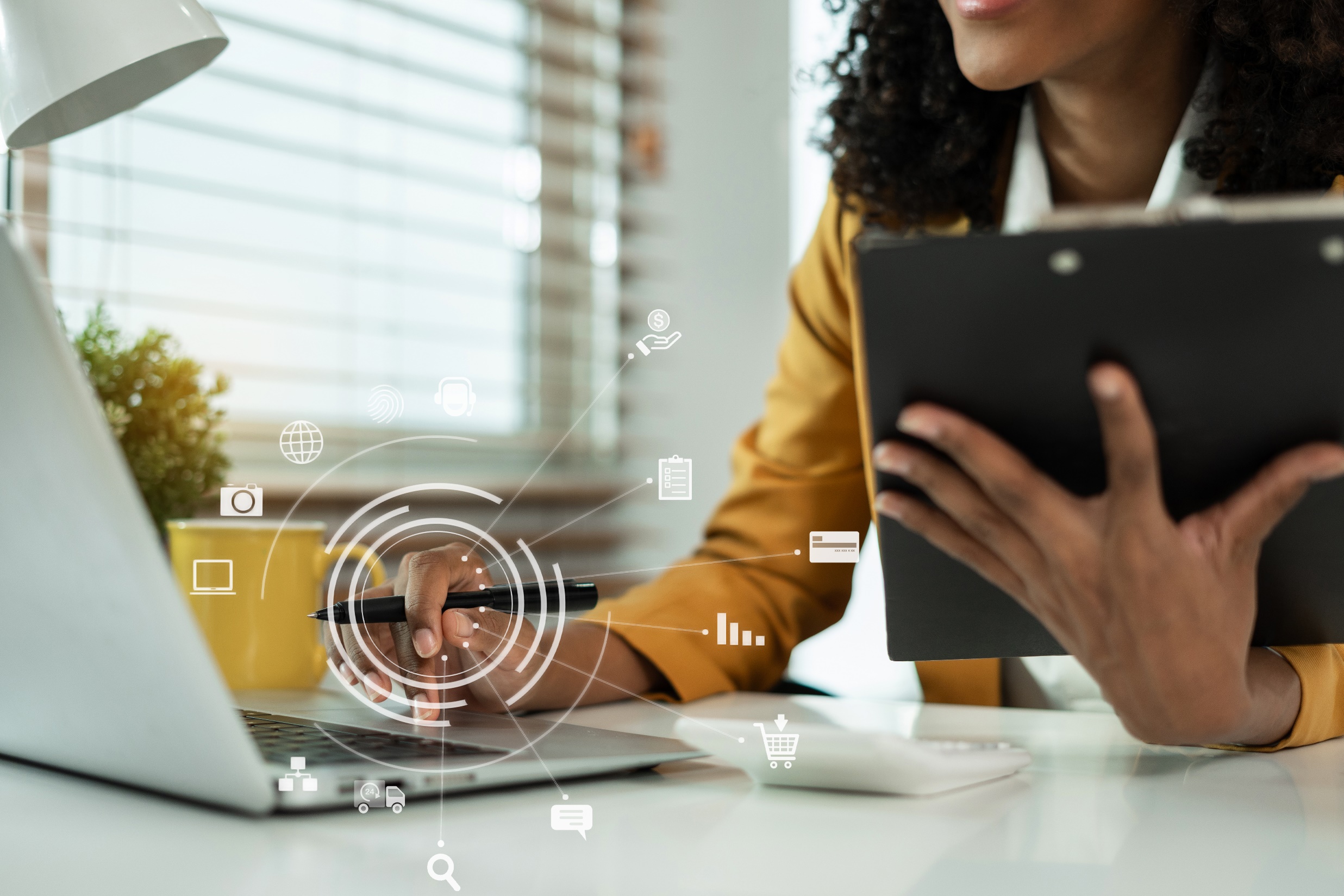 O RTF
O que é?
Publicação quadrimestral da Sefaz RS, com análise das receitas e despesas da administração fiscal e dos principais passivos e contingências.
Objetivo:
Ampliar a transparência na gestão financeira dos recursos públicos, desde o seu ingresso nos cofres do Tesouro até a sua aplicação.
Dados utilizados:
Fonte: Cage, Receita Estadual e Tesouro do Estado
Dados consolidados da Administração Direta, autarquias e fundações
Valores nominais, exceto quando expressamente qualificado
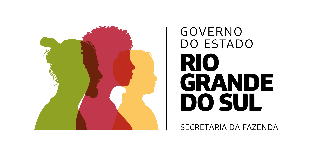 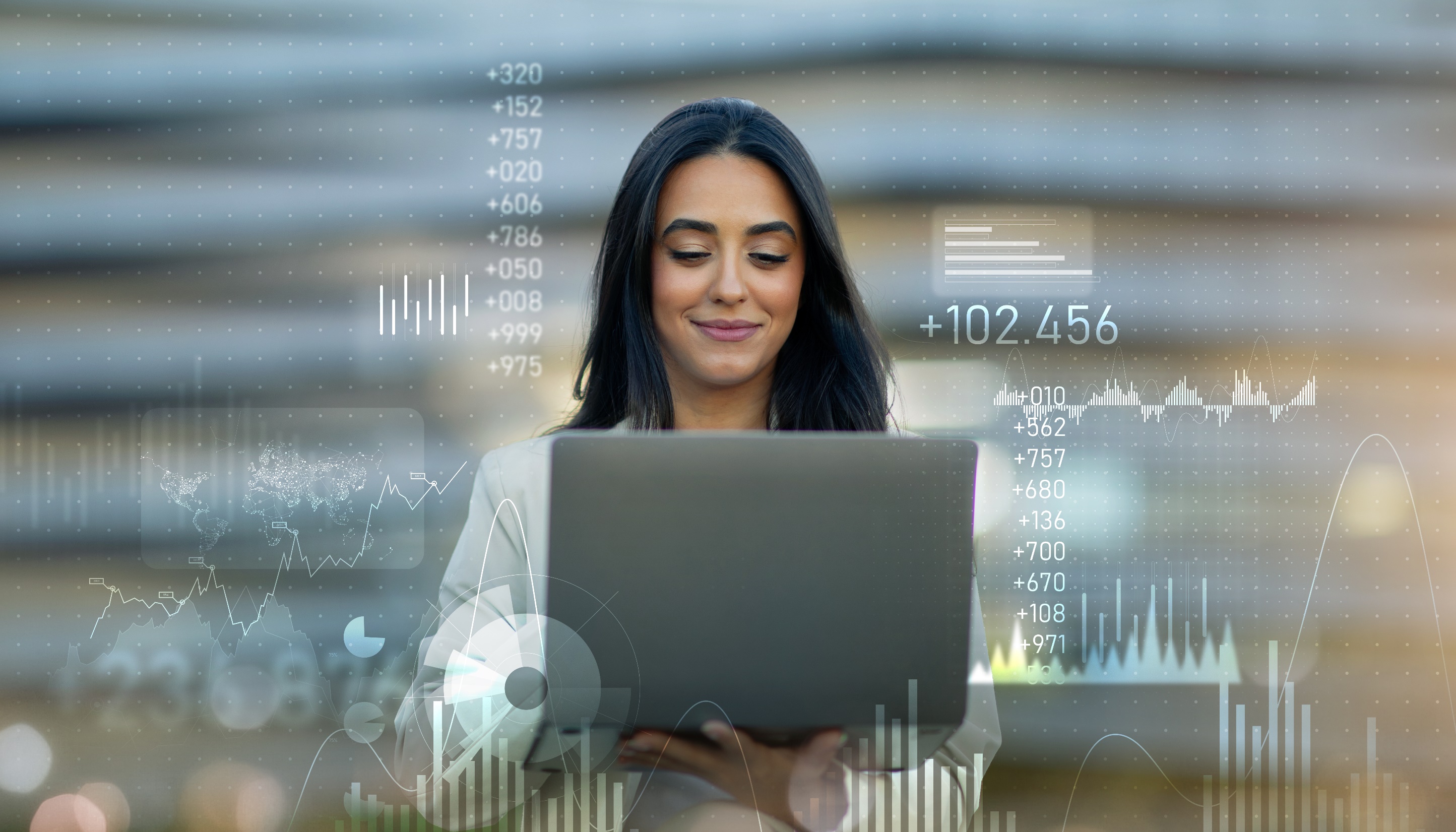 Critérios de apuração dos dados
Exclusões de receitas e despesas
Transferências de ICMS e IPVA aos municípios. Transferências ao FUNDEB.

Receitas e despesas intraorçamentárias, pois são repasses entre entidades do próprio Governo (exemplo: do Tesouro para o IPE)

Despesas pelo critério empenhado.
Objetivo:
Valores:
Excluídas receitas intraorçamentárias: R$ 17,1 bilhões (2024) e R$ 17,1 bilhões (2023) 
Excluídas despesas intraorçamentárias: R$ 17,3 bilhões (2024) e R$ 17,2 bilhões (2023)
Apresentar os recursos efetivamente captados da sociedade e que estão disponíveis para os dispêndios do Estado, evitando duplas contagens de receitas e despesas que inflam os números totais do orçamento.
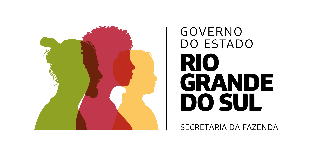 RELATÓRIO DE TRANSPARÊNCIA FISCAL
PRINCIPAIS RESULTADOS 2024 E SÉRIE HISTÓRICA
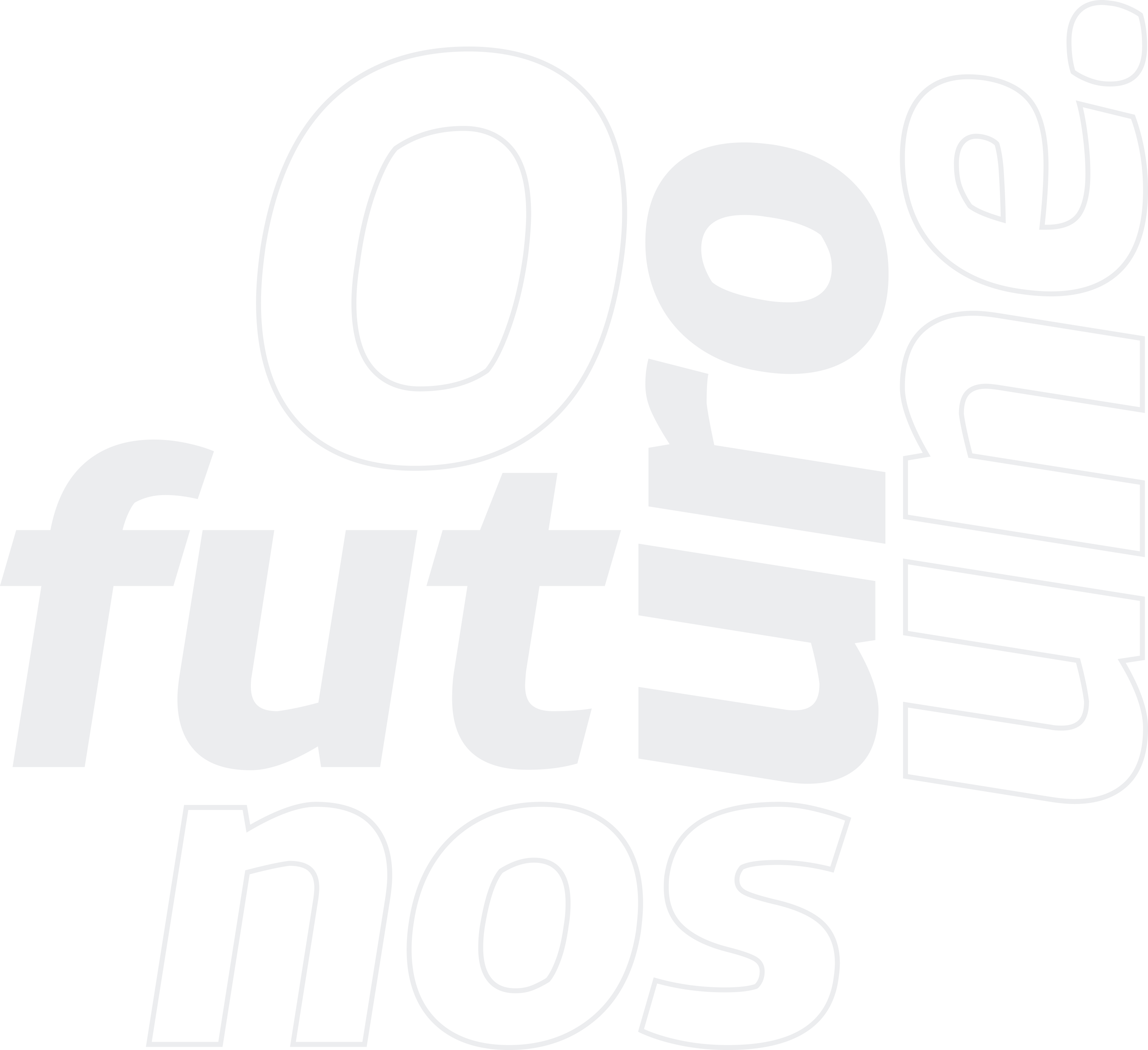 Resultado orçamentário
Em bilhões de R$
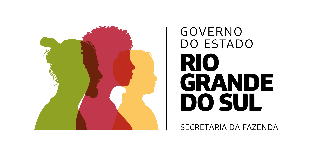 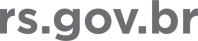 Resultado orçamentário 2024 ajustado
Efeito “Financiamento pela União” RRF
Efeito “Funrigs” pelo não pagamento da Dívida e aplicação vinculada à calamidade 2024
Efeito Receitas Extraordinárias
Sem RRF e receitas extraordinárias
Nota: * O valor de R$ 1,9 bilhão, transferido ao Funrigs foi calculado com os encargos originais. Já o valor transferido ao saldo devedor (estoque da dívida com a União), foi de R$ 1,4 bilhão, pois a atualização monetária foi limitada ao IPCA, conforme LC 206.
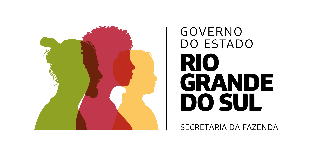 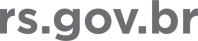 RELATÓRIO DE TRANSPARÊNCIA FISCAL
Resultado orçamentário ajustado
Em bilhões de R$
AJUSTES:

2024: efeito RRF (parcelas serviço da dívida), serviço da dívida não executado – repassado ao Funrigs e receitas extraordinárias 

2022 e 2023: efeito RRF (parcelas serviço da dívida) e receitas extraordinárias (privatizações, compensações União e outras)

2021: operações CEEE

2020: receitas e despesas extraordinárias Covid
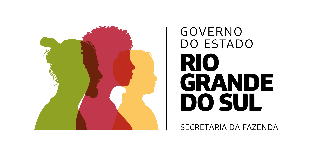 Resultado primário
Em bilhões de R$
Nota: Resultado Primário (critério caixa). A partir de 2023, sem RPPS.
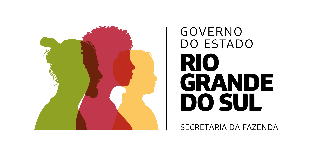 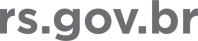 Resultado previdenciário
(Fundo Financeiro)
(Em bilhões de R$)
Aumento de 0,6% vs 2023
Enquanto o IPCA do período foi de 4,71%
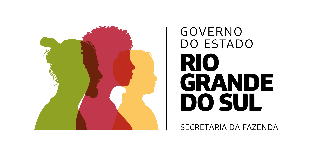 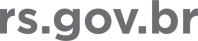 Receita corrente líquida
RCL 2024 (últimos 12 meses)de R$ 60,0 bilhões
(Em bilhões de R$)
Aumento decorre principalmente dos seguintes fatores:
 Aumento das receitas tributárias líquidas e de transferências, que mais que compensaram a queda nas receitas patrimoniais em relação a 2023. As receitas patrimoniais do 2023 foram afetadas por receitas extraordinárias e sem efeito caixa
RCL é a referência para aplicação dos limites da Lei de Responsabilidade Fiscal (LRF)
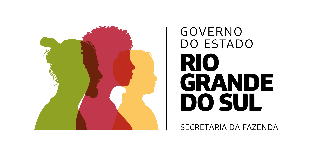 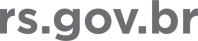 Despesa com pessoal
Conversão completa ao critério federal em 2022
2024 X 2023
Crescimento da despesa de pessoal 2,7% e a RCL cresceu 5,9%
PODER EXECUTIVO
TODOS OS PODERES
PODER EXECUTIVO: LRF ESTADUAL
43,69%
52,42%
45,41%
Abaixo do limite prudencial (46,55%)
Abaixo do limite prudencial (57,0%)
Média 36 meses
Abaixo do limite de alerta (44,10%)
Abaixo do limite de alerta (54,0%)
OBS: a partir de jan-21 os indicadores passaram a incluir os pensionistas e o IRRF, conforme LC 178 e EC 109. A partir de jan-22, inclusão das despesas com auxílio bolsa de estudos, Abono Permanência EC 41/03 – RPPS, Gratificação de Direção e dedução das perdas com FUNDEB na RCL.
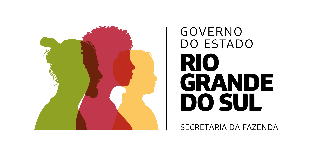 11
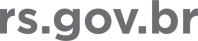 Dívida Consolidada Líquida (DCL)
Convergência metodológica com STN a partir de jan-22 impacta o indicador de Dívida Consolidada Líquida (DC/RCL)
RCL: dedução de perda do FUNDEB a partir de jan-2022
Indicador de dívida LRF continua abaixo de 200%
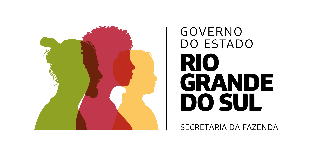 12
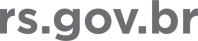 RELATÓRIO DE TRANSPARÊNCIA FISCAL
CALAMIDADE CLIMÁTICA 2024
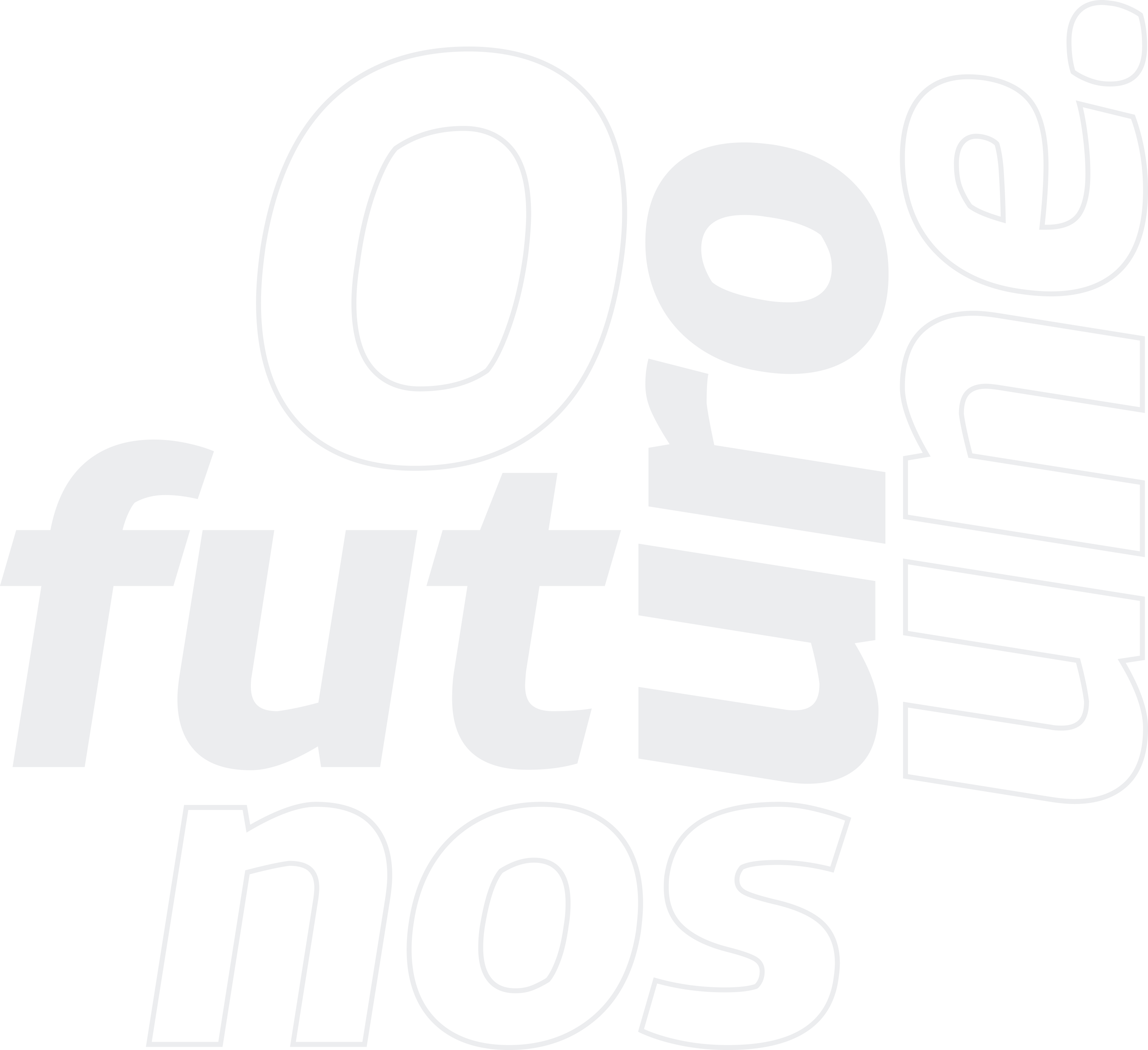 Despesas calamidade climática 2024
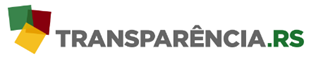 Despesas de Capital – R$ 3,2 bilhões
Rodovias, Obras de Arte e acessos municipais (Construção, restauração, pavimentação, conservação): R$ 1,8 bilhão
Aumento de capital Portos RS e Badesul: R$ 0,8 bilhão

Despesas Correntes – R$ 2,0 bilhões
Mobilidade Urbana: R$ 423 milhões.
Atuação da Defesa Civil: R$ 305 milhões
Volta por cima: R$ 252 milhões.
Atenção de Média e Alta complexidade Ambulatorial e Hospitalar: R$ 167 milhões
Ações Habitacionais: R$ 101 milhões
Pronampe: R$ 100 milhões
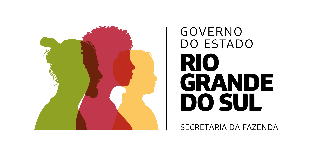 14
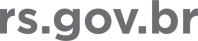 Calamidade climática 2024 - Funrigs
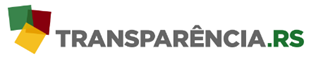 As despesas são superiores às receitas, pois o empenho representa a autorização orçamentária para realização da despesa e até a efetiva prestação dos serviços e pagamento aos fornecedores, novos ingressos ocorrerão no fundo.
empenhada
liquidada
paga
R$ 3,5 bilhões
R$ 1,6 bilhão
R$ 1,5 bilhão
R$ 1,9 bilhão
R$ 100 milhões
O Estado deixou de pagar da dívida com a União (LC 206/2024)e os recursos passam a compor o Fundo do Plano Rio Grande (Funrigs)
Transferidos ao Funrigs do Fundo de Reforma do Estado
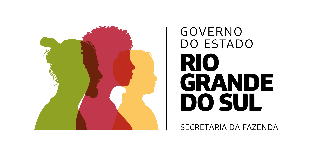 15
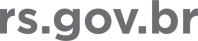 RELATÓRIO DE TRANSPARÊNCIA FISCAL
RECEITAS 2024
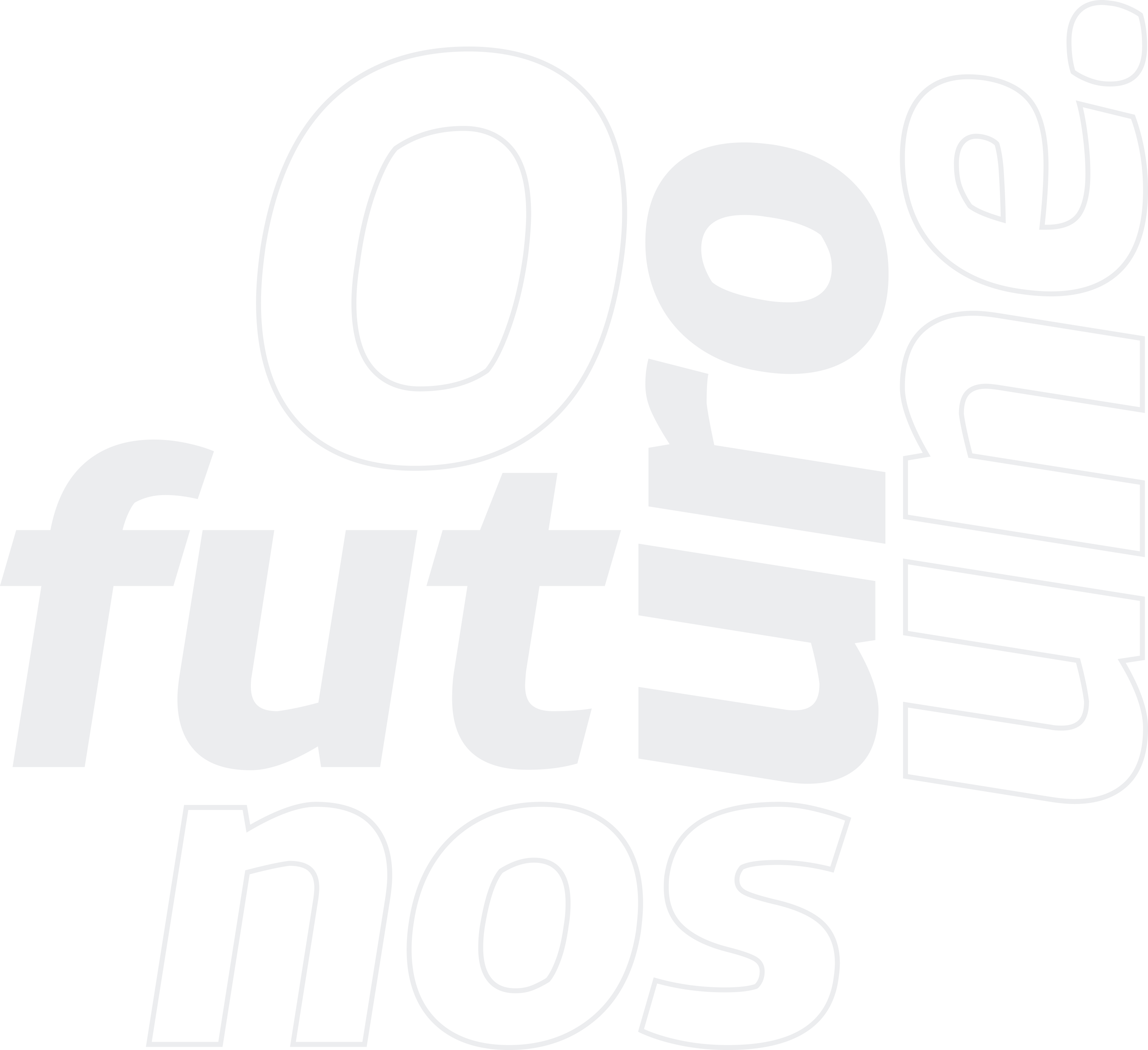 16
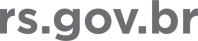 Receita total efetiva
RS tem elevada autonomia fiscal: impostos correspondem a 56% da RTE
Principais fatores que explicam o aumento da receita 2024 vs 2023:
R$ 65,6 bilhões
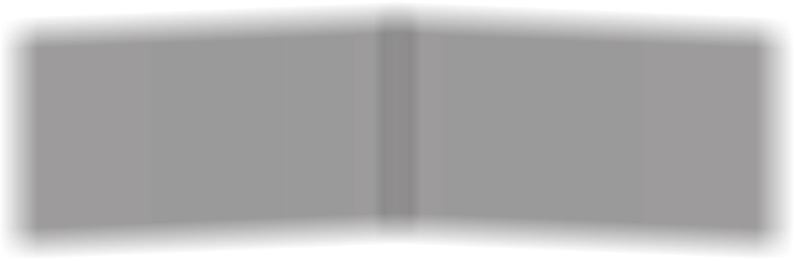 Receita Total Efetiva em 2024
Incremento da Receita Tributária Líquida: R$ 4,1 bilhões
Incremento das Transferências Líquidas: R$ 727 milhões
Incremento nas Contribuições: R$ 516 milhões
Nova Operação de Crédito para quitar precatórios: R$ 1,1 bilhão
Redução nas Receitas Extraordinárias: R$ 4,0 bilhões de privatização da Corsan, R$ 1,4 bilhão de dividendos da Corsan
+R$ 675 milhões
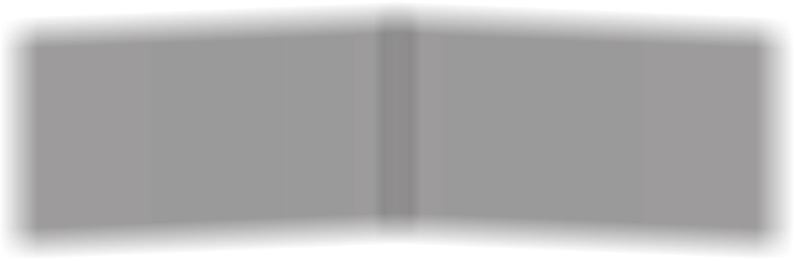 aumento vs 2023
+1%
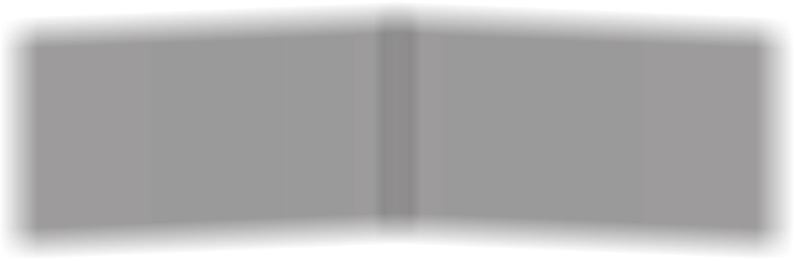 Aumento nominal vs 2023
* Caso se incluam recursos intraorçamentários, a Receita Total soma R$ 82,6 bilhões.
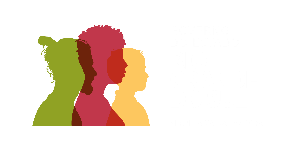 17
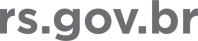 Receita total efetiva
Receita Bruta de ICMS de R$ 50,8 bilhões corresponde a um aumento nominal de R$ 6 bilhões (13%) vs 2023, em função de alterações na cobrança de ICMS sobre combustíveis e energia elétrica.
Receita Patrimonial: queda de 53%, explicadas por: R$ 627 milhões são referentes ao reconhecimento de receitas de rendimentos do SIAC e R$ 1,4 bilhão a títulos de dividendos da Corsan, as duas operações ocorreram no 2023, sem efeito caixa.
Receitas de Contribuições: aumentos principalmente em razão das alterações no IPE Saúde.
Receita de Capital: privatização da Corsan (R$ 4,0 bilhões em 2023) e em 2024 receita de operação de crédito Pró-Sustentabilidade (pagamento de precatórios) de R$ 1,1 bilhão.
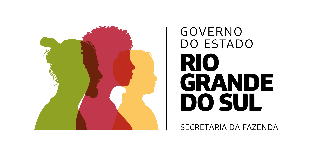 18
ICMS
Aumento é reflexo principalmente da implantação das alíquotas ad rem para os combustíveis e reinclusão da TUST/TUSD na base de cálculo da energia elétrica
Apesar do crescimento em relação a 2023, a receita corrigida pelo IPCA ainda é inferior a 2021, portanto os impactos da LC 194/2022 ainda não foram recuperados.
19
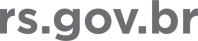 RELATÓRIO DE TRANSPARÊNCIA FISCAL
DESPESAS 2024
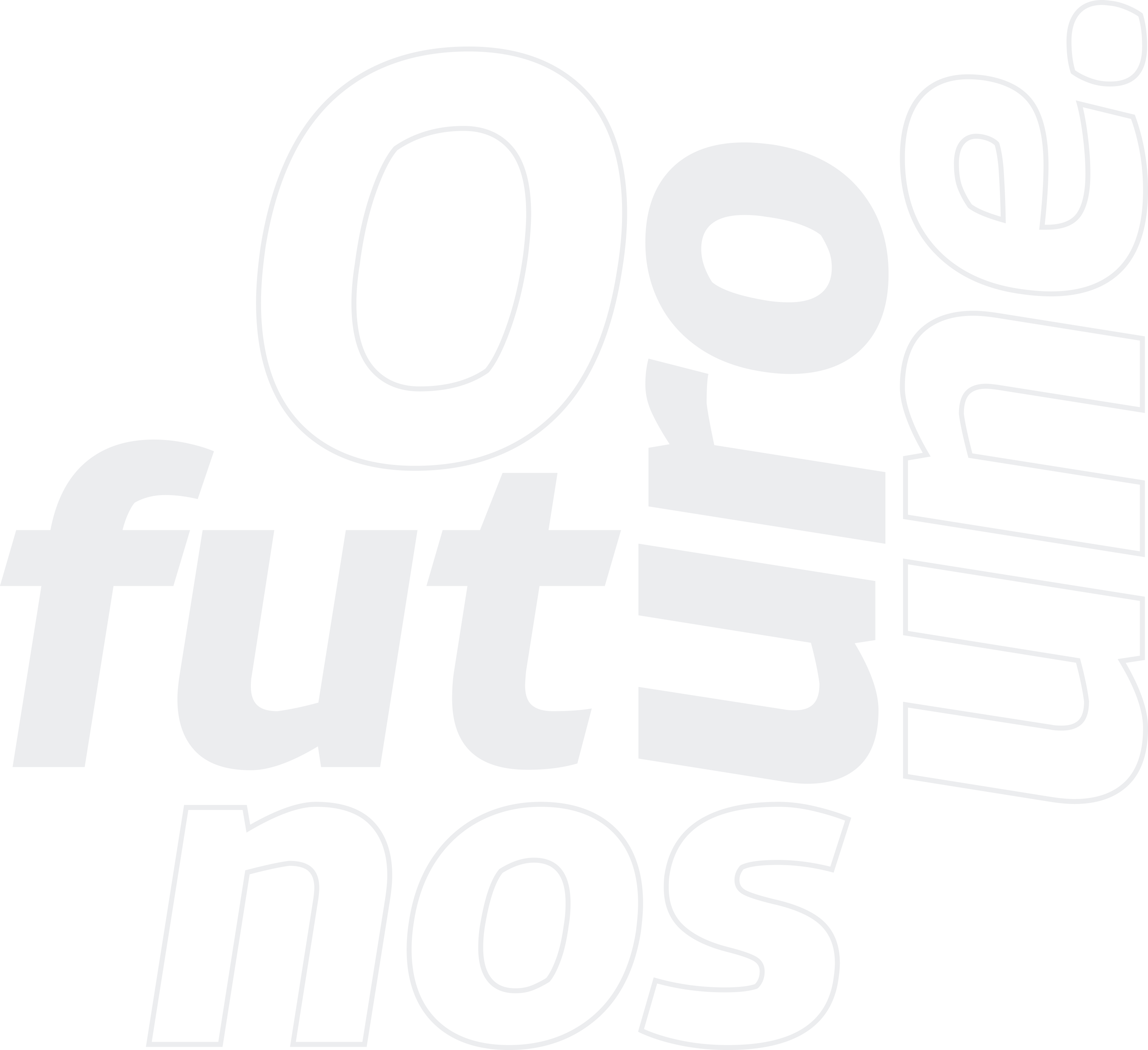 20
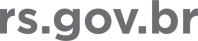 RELATÓRIO DE TRANSPARÊNCIA FISCAL
Despesa total efetiva
Despesa 2023:
R$ 61,2 bilhões
R$ 64,7 bilhões
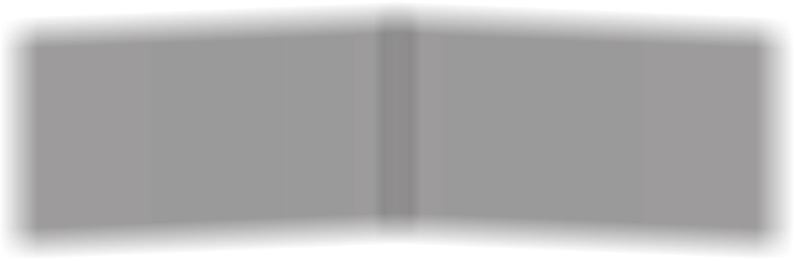 Despesa Total Efetiva no 2024
Gastos com Pessoal: 57% da Despesa Total Efetiva
AUMENTO
Despesa com Pessoal: R$ 1,0 bilhão
Investimentos : R$ 2,0 bilhões
ODC: R$ 2,3 bilhões
+ R$ 3,6 bilhões
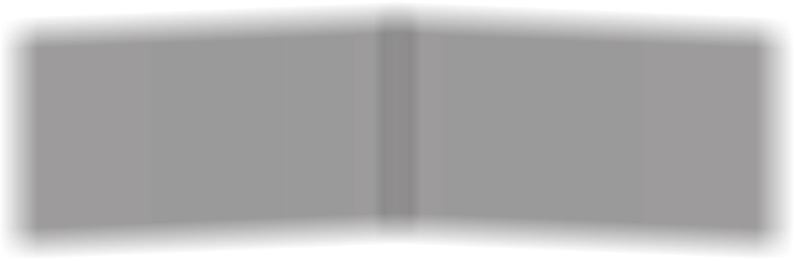 vs 2023
Gastos com Calamidade: 8% da Despesa Total Efetiva
REDUÇÕES
Serviço da Dívida (R$ 899 milhões)
Inversões Financeiras (R$ 815 milhões)
+ 6%
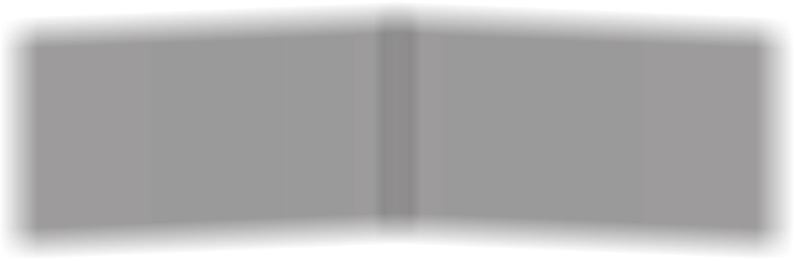 vs 2023
* incluindo despesas intraorçamentários, a Despesa Total soma R$ 82,0  bilhões
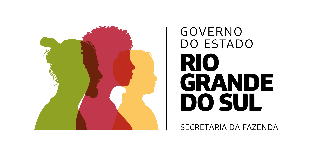 21
Despesa total efetiva
Despesas de Pessoal: Crescimento inferior a inflação do período. Além do crescimento vegetativo da folha de pagamento, em abril/2024 foi sancionada a Lei 16.108/2024 que reajustou o subsídio mensal do Magistério Público Estadual para cumprimento do piso nacional do magistério, com efeitos retroativos a janeiro. 
Juros e Encargos e Amortização da Dívida: queda pela suspensão de pagamentos da dívida a partir de junho/24,  conforme previsto pela LC 206/2024.
ODC: R$ 2 bilhões com a Calamidade Climática.
Investimentos: R$ 2,4 bilhões com a Calamidade Climática.
Inversões Financeiras: Em 2023 foram reconhecidos R$ 1,4 bilhão como receitas de dividendos da Corsan e, em contrapartida, foi registrada despesa de capital pela aquisição de direito de posição processual em igual valor. Em 2024, houve no aumento de capital de companhias Portos RS (R$ 731 milhões), Cadip (R$ 500 milhões) e Badesul (R$ 100 milhões).
22
RELATÓRIO DE TRANSPARÊNCIA FISCAL
DÍVIDA, CONTINGÊNCIAS E PASSIVOS
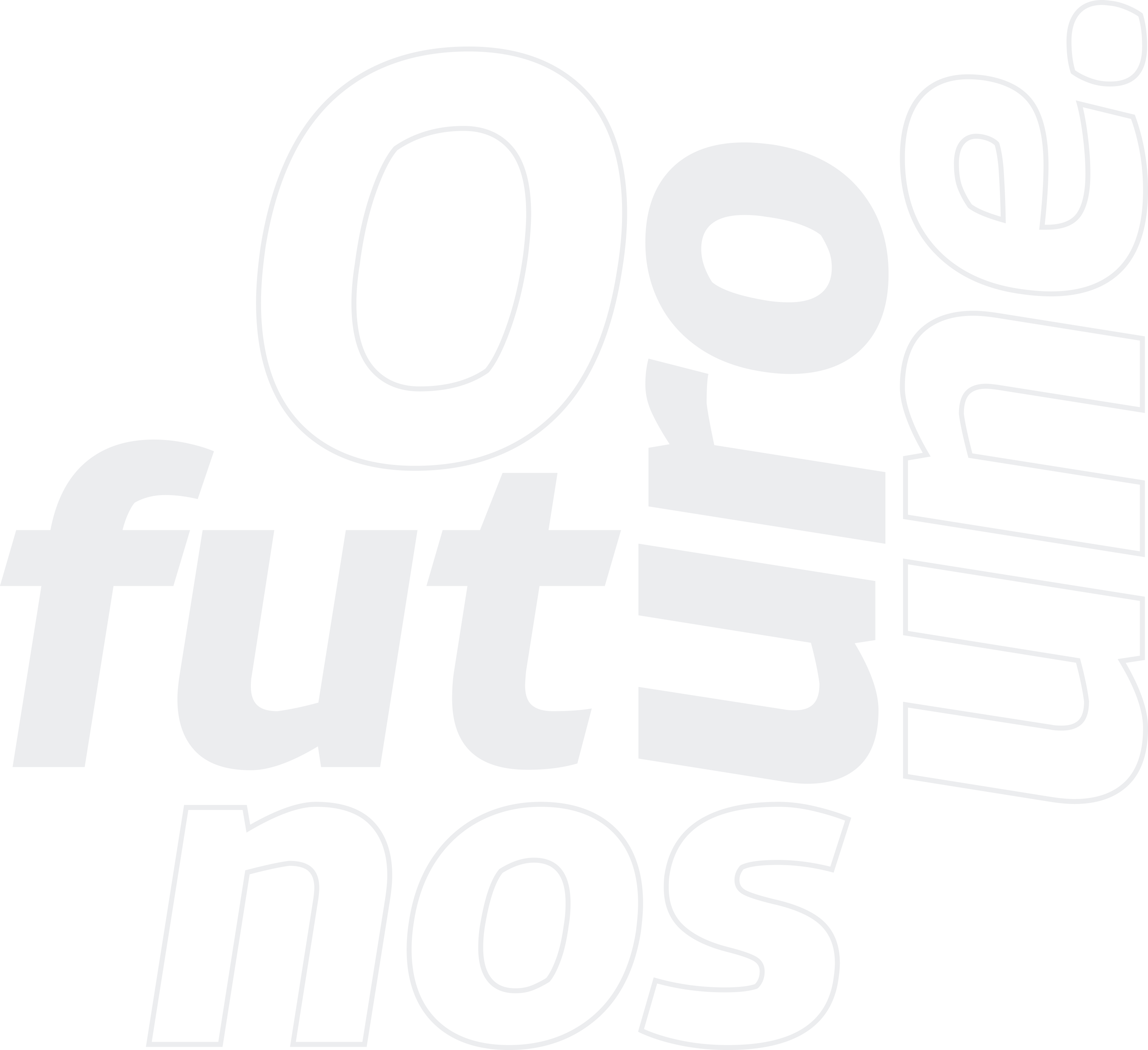 23
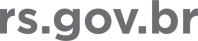 Dívida consolidada
(1) em ambos os períodos, o saldo devedor de precatórios não computa R$ 523 milhões na Dívida Consolidada, em razão de regramento do Manual dos Demonstrativos Fiscais da STN, por terem sido emitidos antes de 05/05/2000.
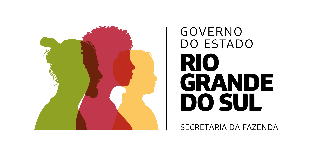 24
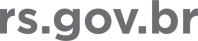 RELATÓRIO DE TRANSPARÊNCIA FISCAL
Dívida com a União 2024 X 2023
Saldo da Dívida Consolidada 2024 aumentou 7,9% em relação a 2023, principalmente em função do aumento da Dívida com a União decorrente do:
Aumento de R$ 3,1 bilhões pela correção do CAM (Coeficiente de Atualização Monetária) até junho e R$ 2 bilhões de correção do IPCA a partir da vigência da LC 206/2024
Aumento de R$ 3,4 bilhões em função do juros e incorporações previstas no RRF
Diminuição pelos pagamentos realizados até maio/24
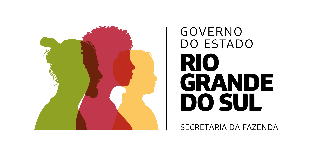 25
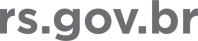 RELATÓRIO DE TRANSPARÊNCIA FISCAL
Dívida com a União – Projeção LC 206/2024
Em razão da LC 206/24, por mais que não haja pagamento da dívida até maio/27, o valor da dívida estará inferior ao que estaria se os pagamentos fossem realizados;
Os valores que seriam pagos à União estão sendo transferidos ao Funrigs e totalizarão R$ 14,1 bilhões até maio/27;
Perdão de R$ 19 bilhões, sendo que R$ 14 bilhões devem ser utilizados no Plano Rio Grande.
Variação com LC 206
Variação sem LC 206
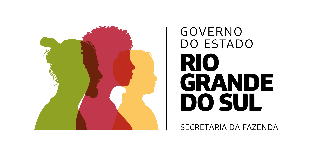 26
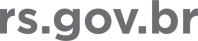 Outros passivos
DEPÓSITOS JUDICIAIS: total utilizado de R$ 10,4 bilhões, sendo R$ 9,9 bilhões referentes ao estoque de terceiros. Recursos utilizados dos depósitos de terceiros é de 65%, sendo que a Constituição Federal prevê o máximo de 30%. O Estado tem buscado a adequação por meio de pagamentos anuais e a suspensão de novos saques.

DÍVIDAS DO CAIXA ÚNICO*: passivo zerado no 2024, sendo que em 2023 era de R$ 418 milhões e R$ 9,9 bilhões em 2019.

PROVISÕES e PASSIVOS CONTINGENTES: provisões são passivos de alta probabilidade com valor ou prazos incertos e os passivos contingentes são valores de média probabilidade de ocorrência. O total das provisões é de R$ 243,6 bilhões com destaque para as provisões matemáticas previdenciárias que totalizam R$ 207,1 bilhões. Já os passivos contingentes totalizam R$ 64,7 bilhões e desse valor R$ 45,9 bilhões se referem às demandas judiciais que versam sobre a implantação do Piso Nacional do Magistério.
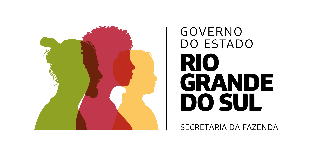 Projeto oriundo do Senado Federal foi sancionado com vetos do Presidente da República.
Insegurança jurídica tornou inviável a adesão do Estado neste momento.
Da forma que ficou a lei, na prática, representa a obrigatoriedade de pagamentos entre R$ 5 bilhões e mais de R$ 7 bilhões durante o período de suspensão do pagamento da dívida pela LC 206/2024, a depende do momento de adesão.
A dívida segue como preocupação permanente e, ao longo do ano de 2025, o Estado deve seguir atuando e avaliando a pertinência do Propag frente ao RRF, tendo em vista que precisará, até dezembro de 2025, optar por um dos dois caminhos.
Dívida com a União - Propag
LEI COMPLEMENTAR FEDERAL Nº 212, DE 13 DE JANEIRO DE 2025
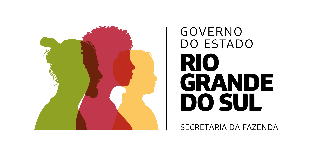 Projeções – Plano de Recuperação fiscal – Nov/2024
R$ bilhões
PERÍODO DE 2025 A 2027
Volume mais alto de despesas primárias em decorrência da destinação das parcelas da dívida com a União suspensas nos termos da LC 206 ao FUNRIGS para gastos relacionados ao enfrentamento da calamidade pública.
Período de 2025 a 2029
São projetados fluxos de caixa negativos no período de 2025 a 2029, com expectativa de geração de caixa somente a partir de 2030. Contudo, isso não significa que o Estado passará por dificuldades financeiras, pois possui saldo em caixa decorrente de superávits de exercícios anteriores em montante suficiente para suportar as despesas que ultrapassarem as receitas do período.
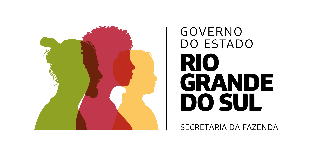 29
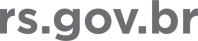 Benefícios gerados
O benefício é quantificado e registrado – para fins gerenciais – quando constatada, por exemplo, que a orientação da Contadoria e Auditoria-Geral do Estado impulsionou a redução de valores licitados ou contratados, mantendo a quantidade e qualidade necessários dos bens e serviços; a interrupção ou adequação de pagamentos indevidos; ou a elevação de receitas.
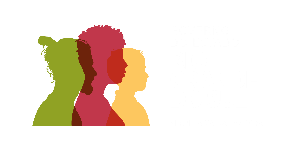 30
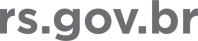 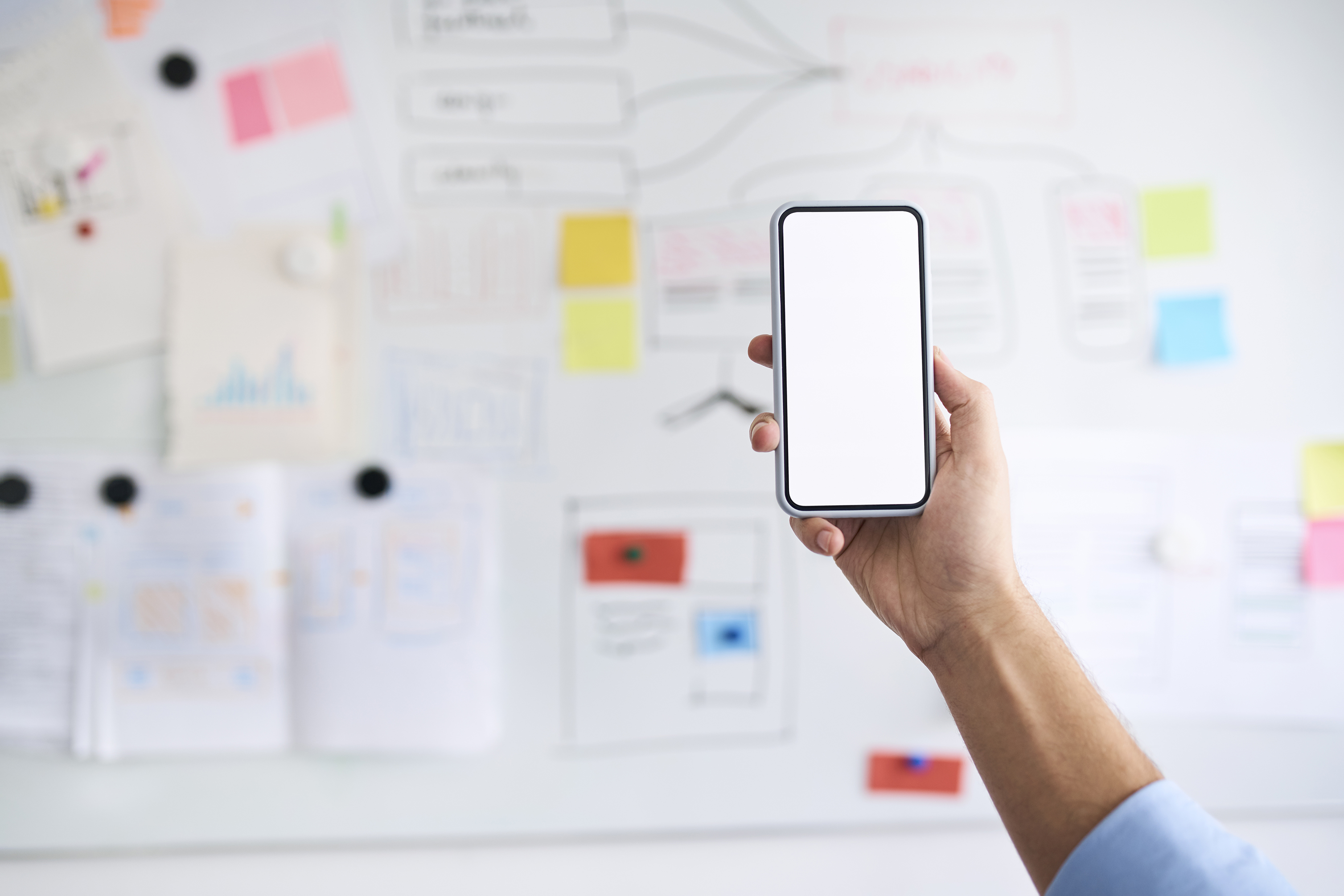 Relatório de
Transparência Fiscal
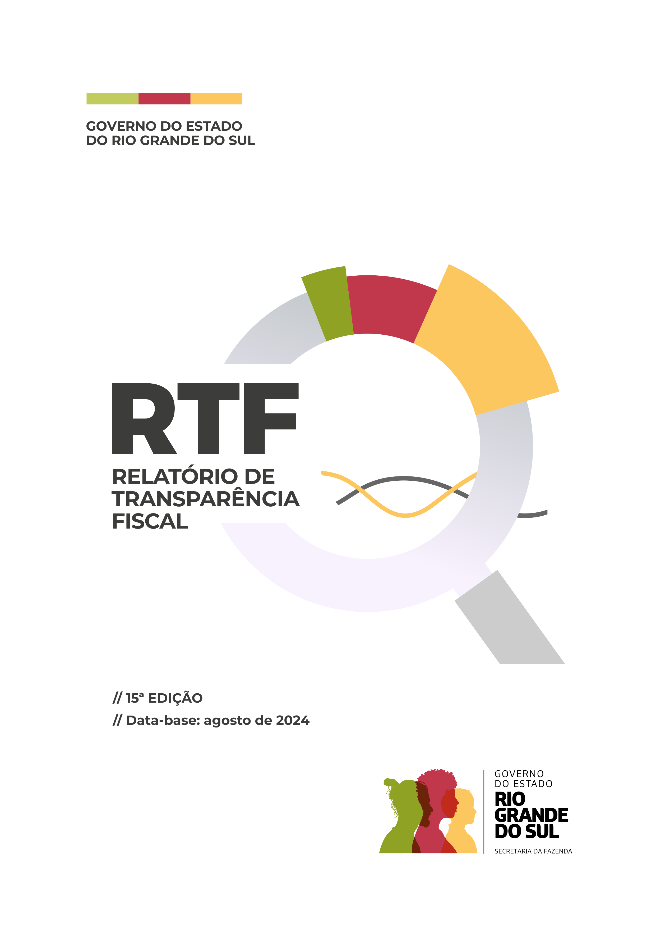 ACESSE NA ÍNTEGRA
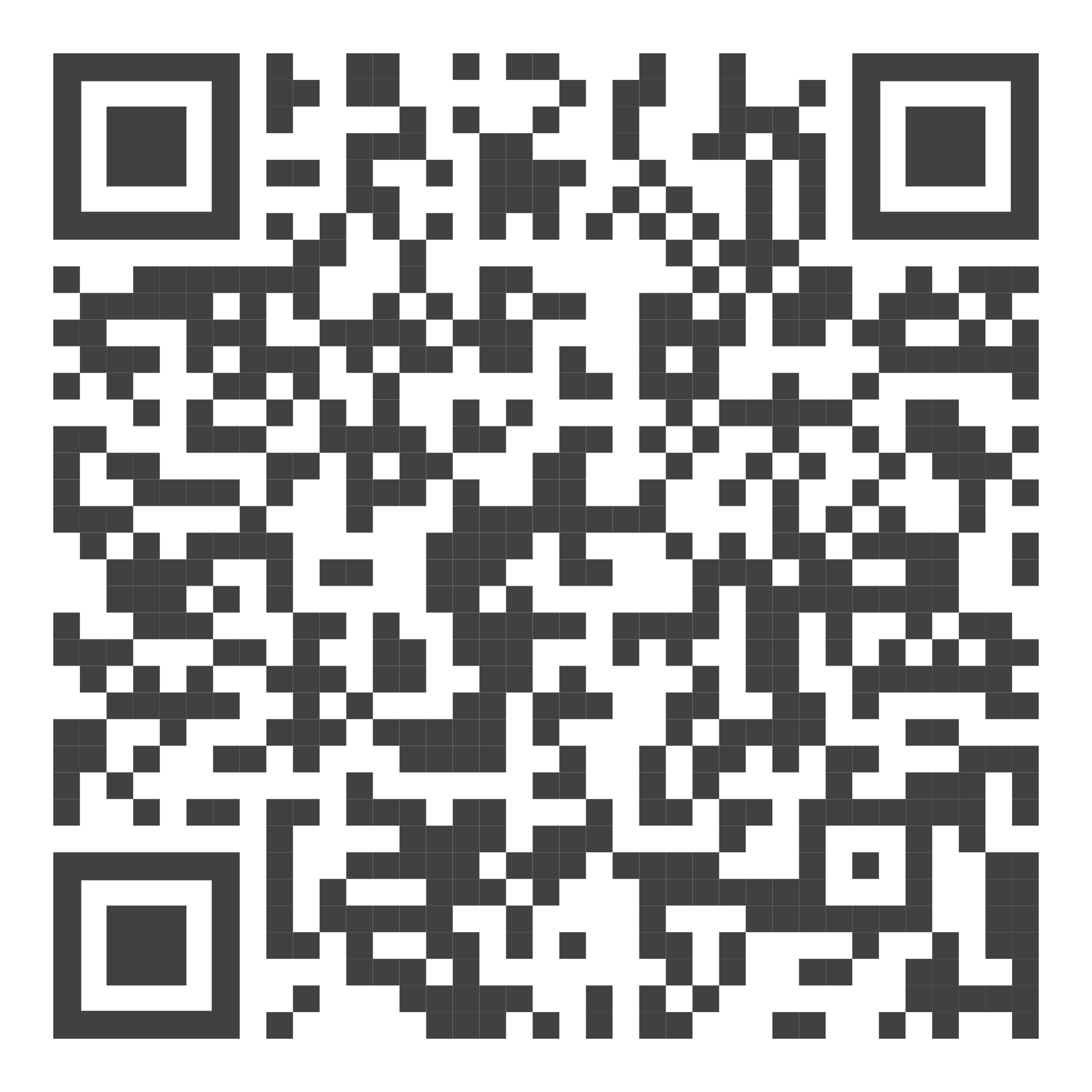 Secretaria da Fazenda do Estado do Rio Grande do Sul
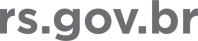 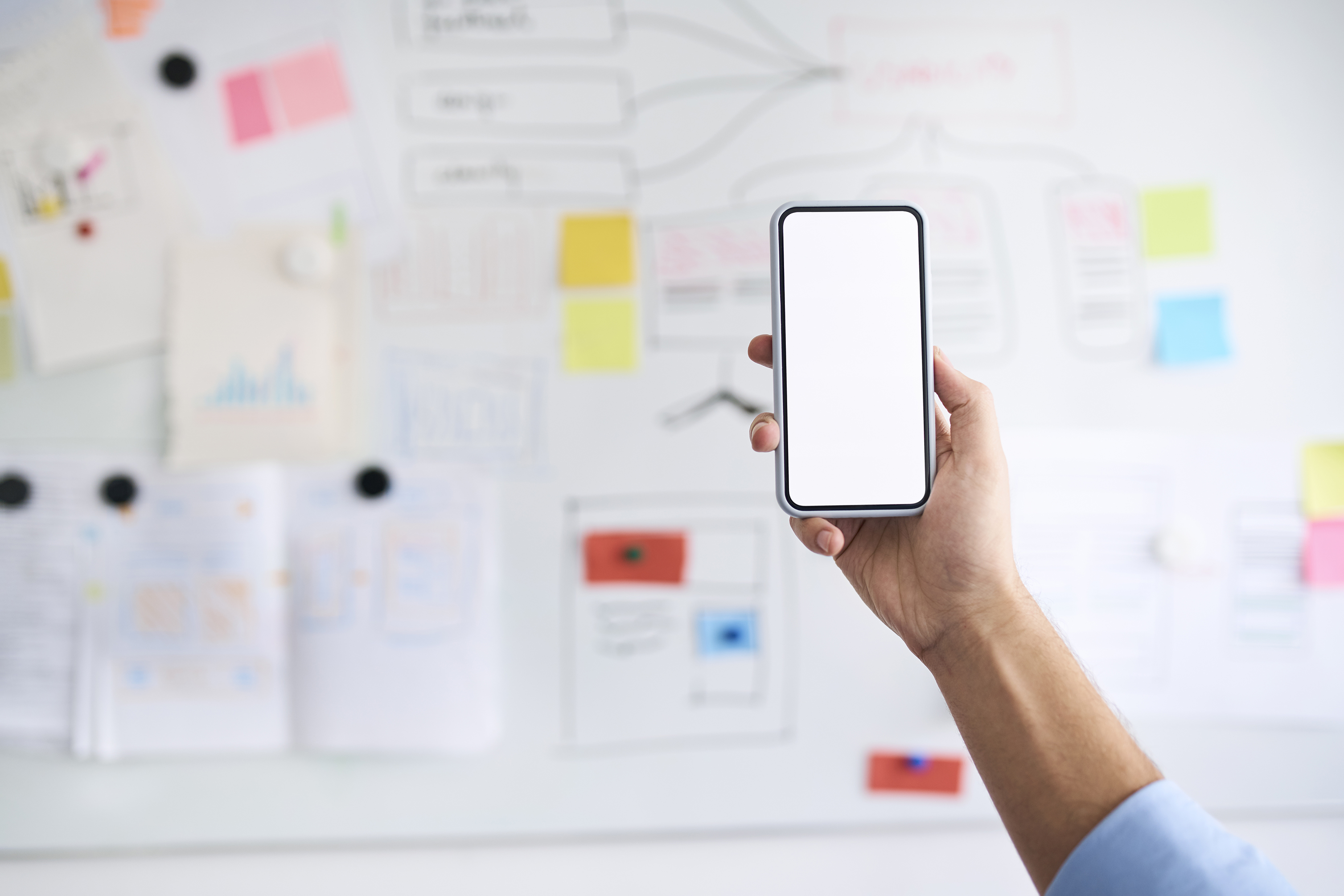 MAIS INFORMAÇÕES
ACESSE OS RELATÓRIOS
Relatório Anual da Dívida
RS Contábil
Receita Dados
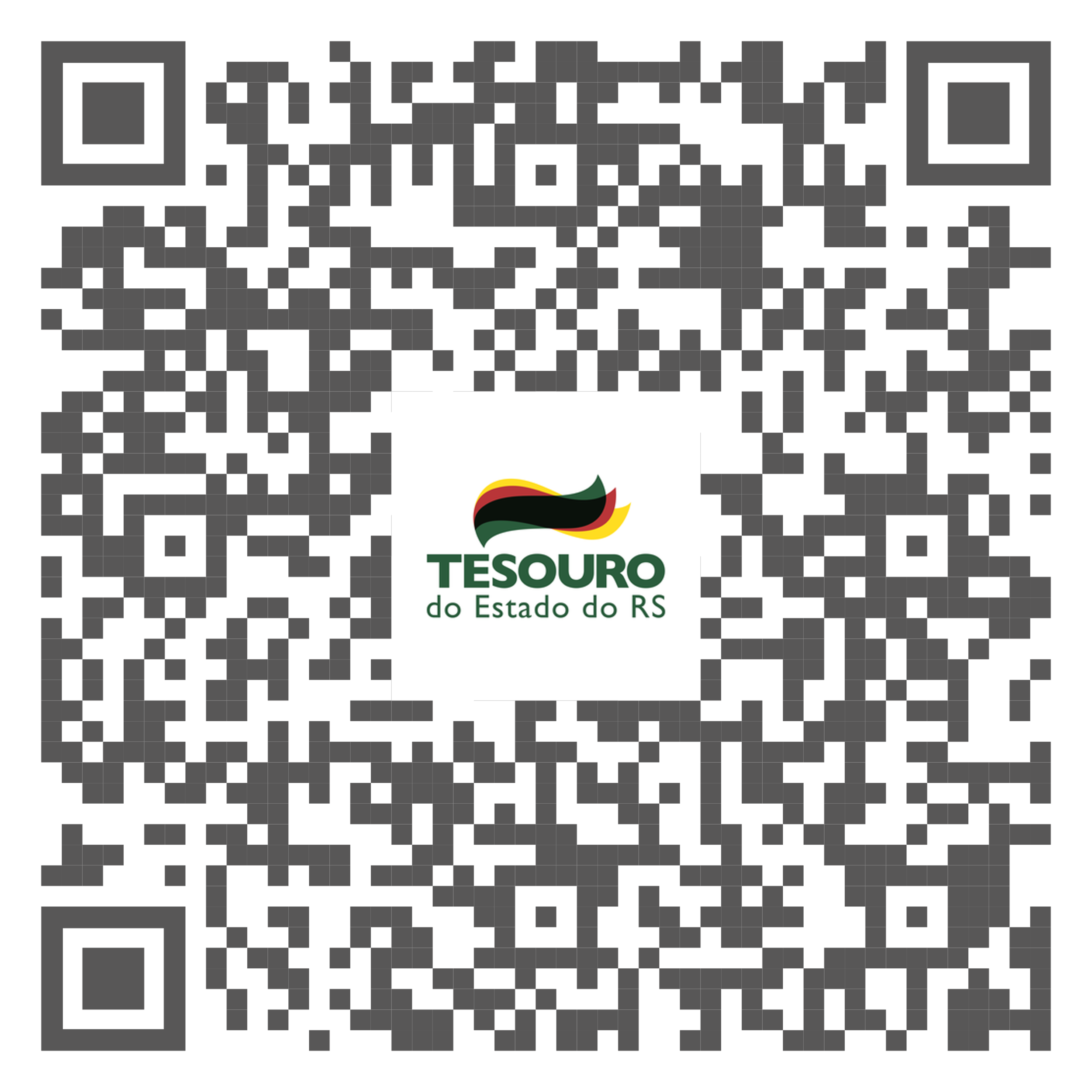 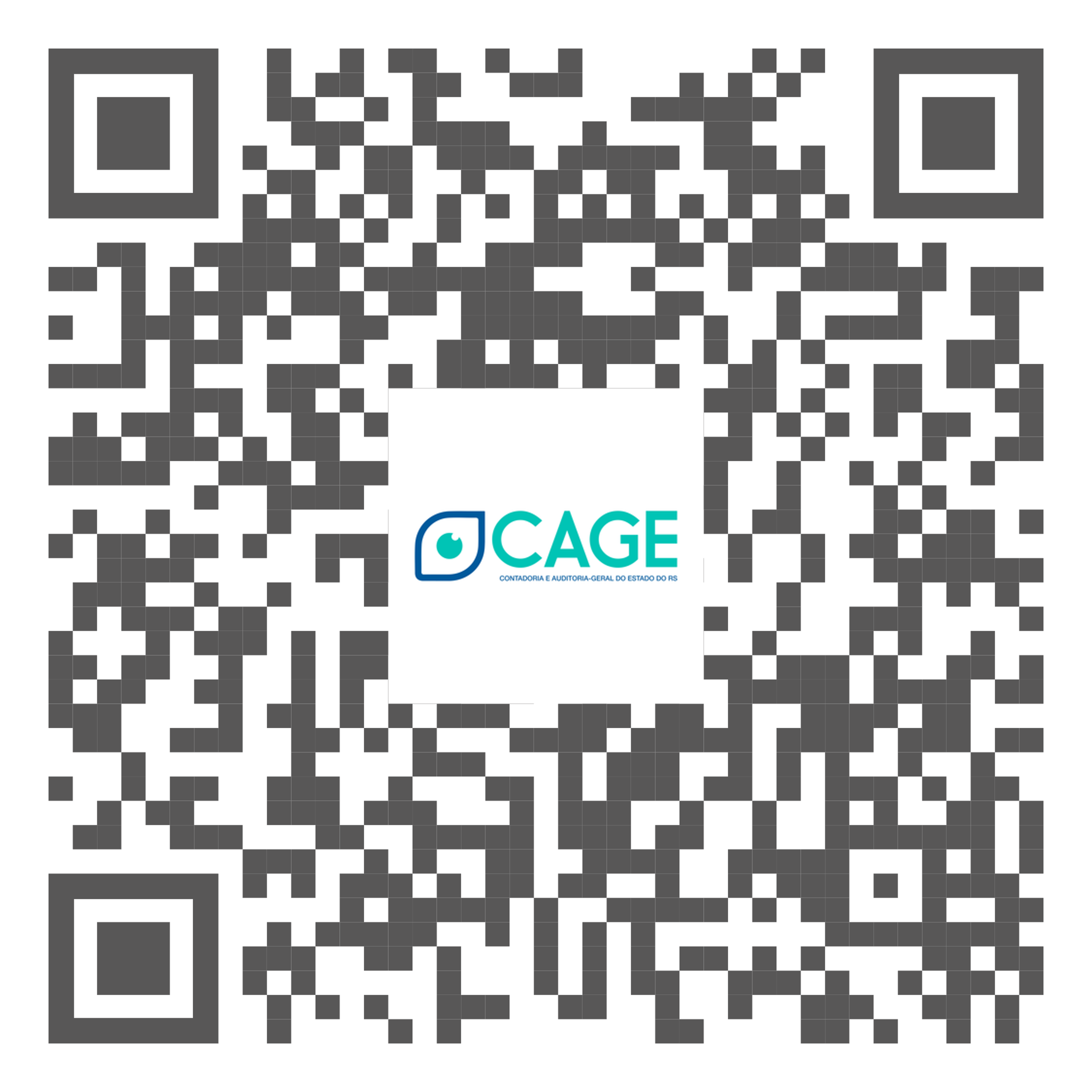 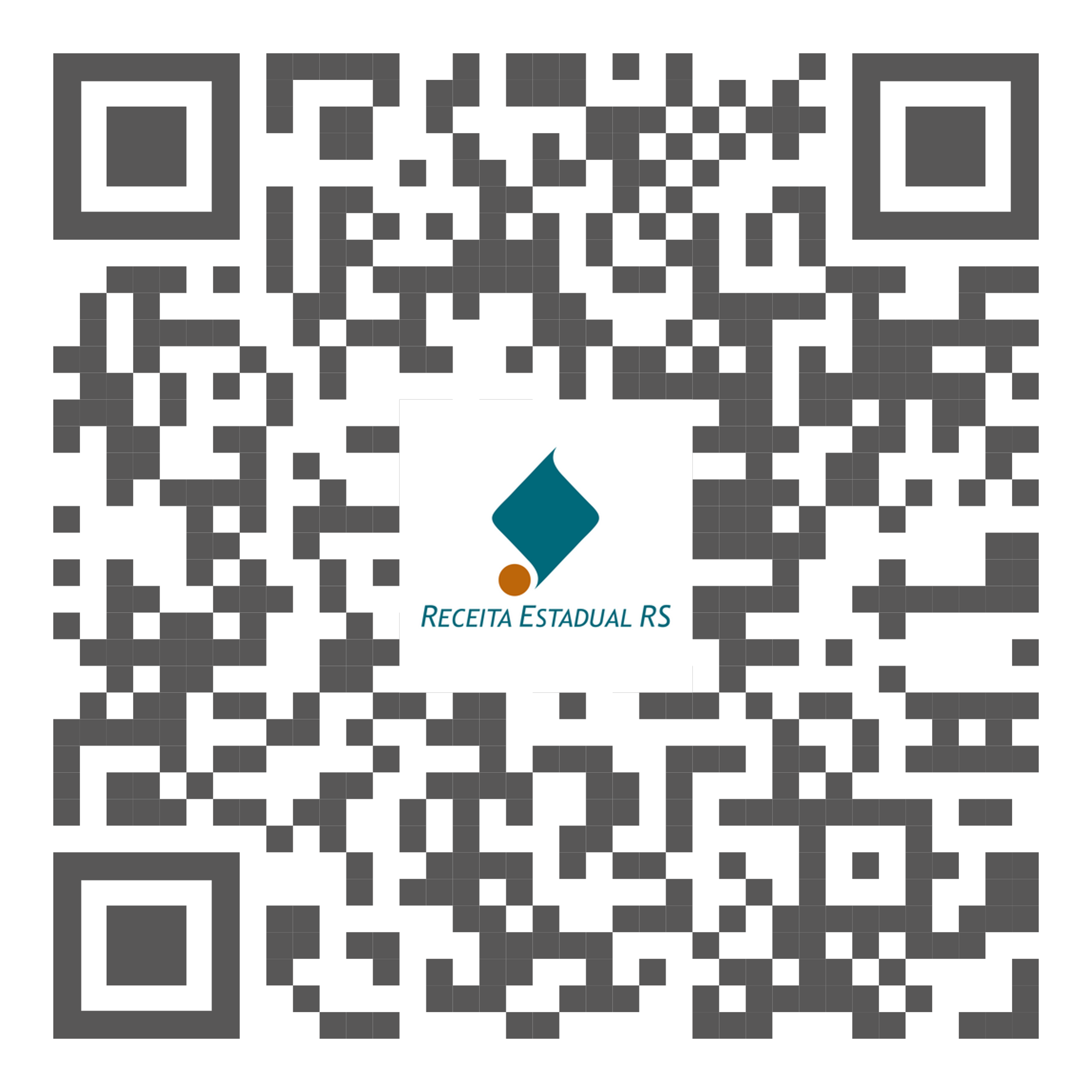 Cage – Contadoria e Auditoria Geral do Estado
Tesouro do Estado
Receita Estadual
32
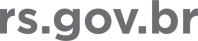 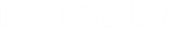 Obrigado!
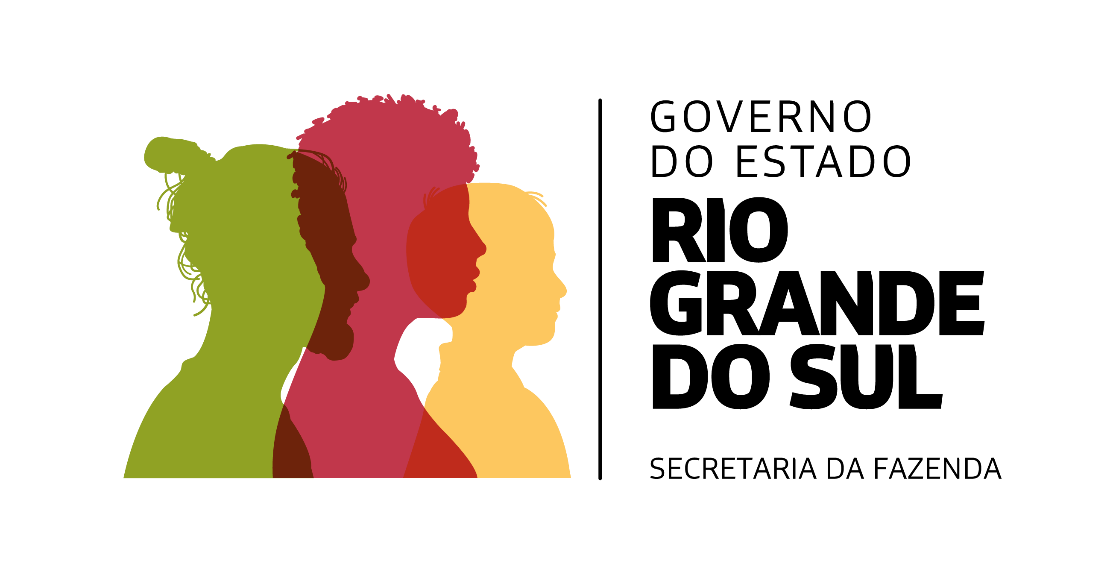 /sefazrs
@sefaz_rs